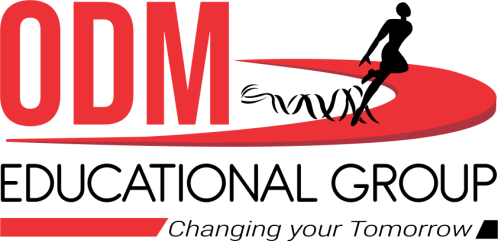 WELCOME TO THE ONLINE CLASS

                              CLASS-UKG
                                    SUBJECT-MATHS
                                    TOPIC- NUMBERS (21 TO 50)
                                                  ACTIVITY
LET’S COUNT NUMBERS FROM 21 TO 50
45
39
33
21
27
46
34
22
40
28
47
35
41
23
29
48
42
24
36
30
49
43
37
25
31
50
44
32
26
38
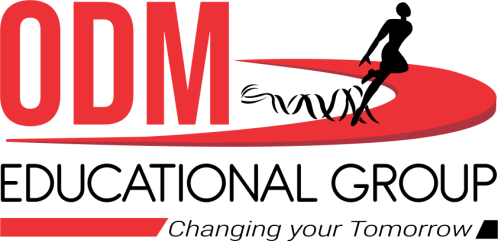 Count 21 to 30 written on each shape and help the butterfly to reach to the flower.
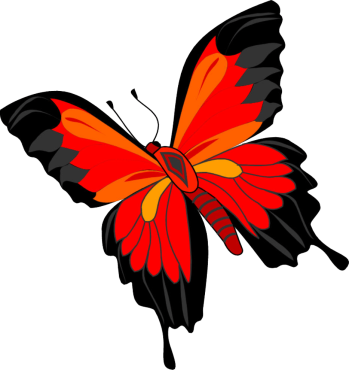 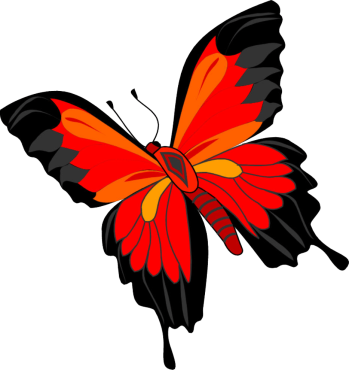 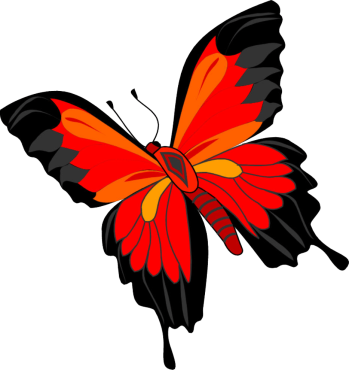 21
32
22
19
45
23
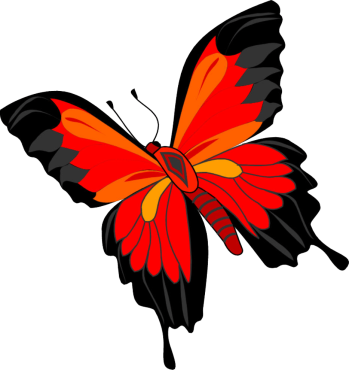 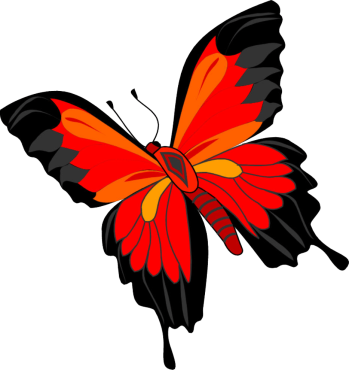 43
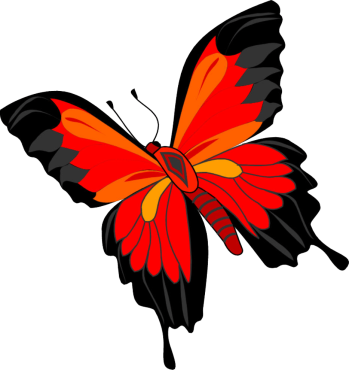 15
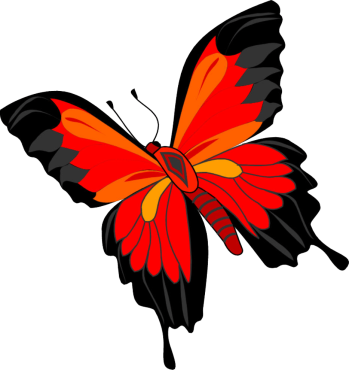 30
24
25
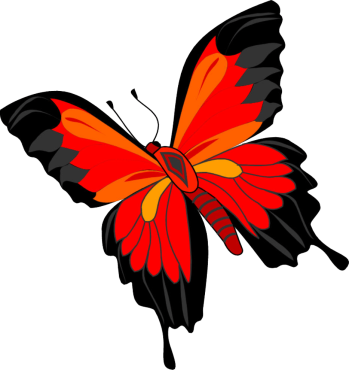 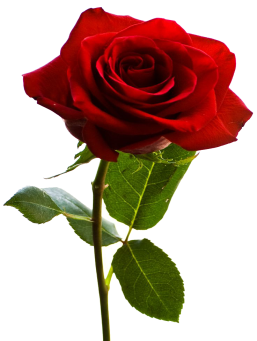 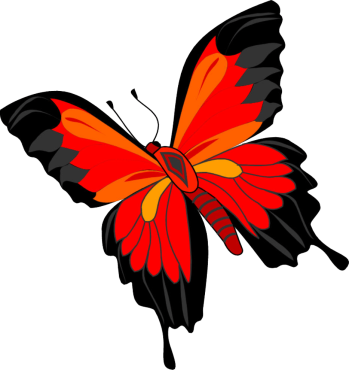 29
26
34
28
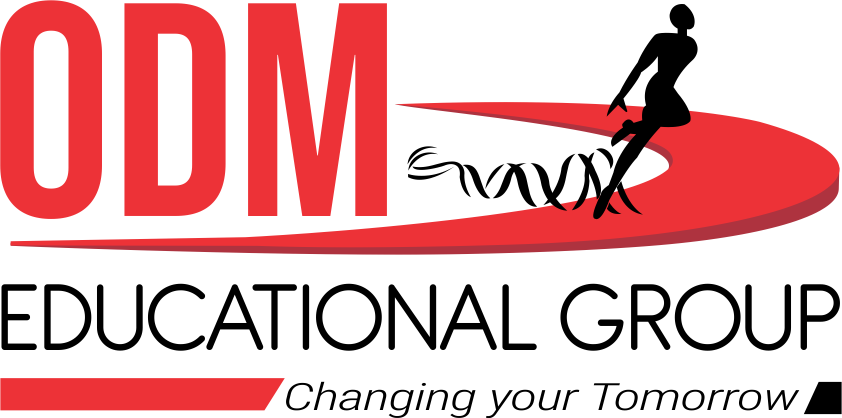 45
40
27
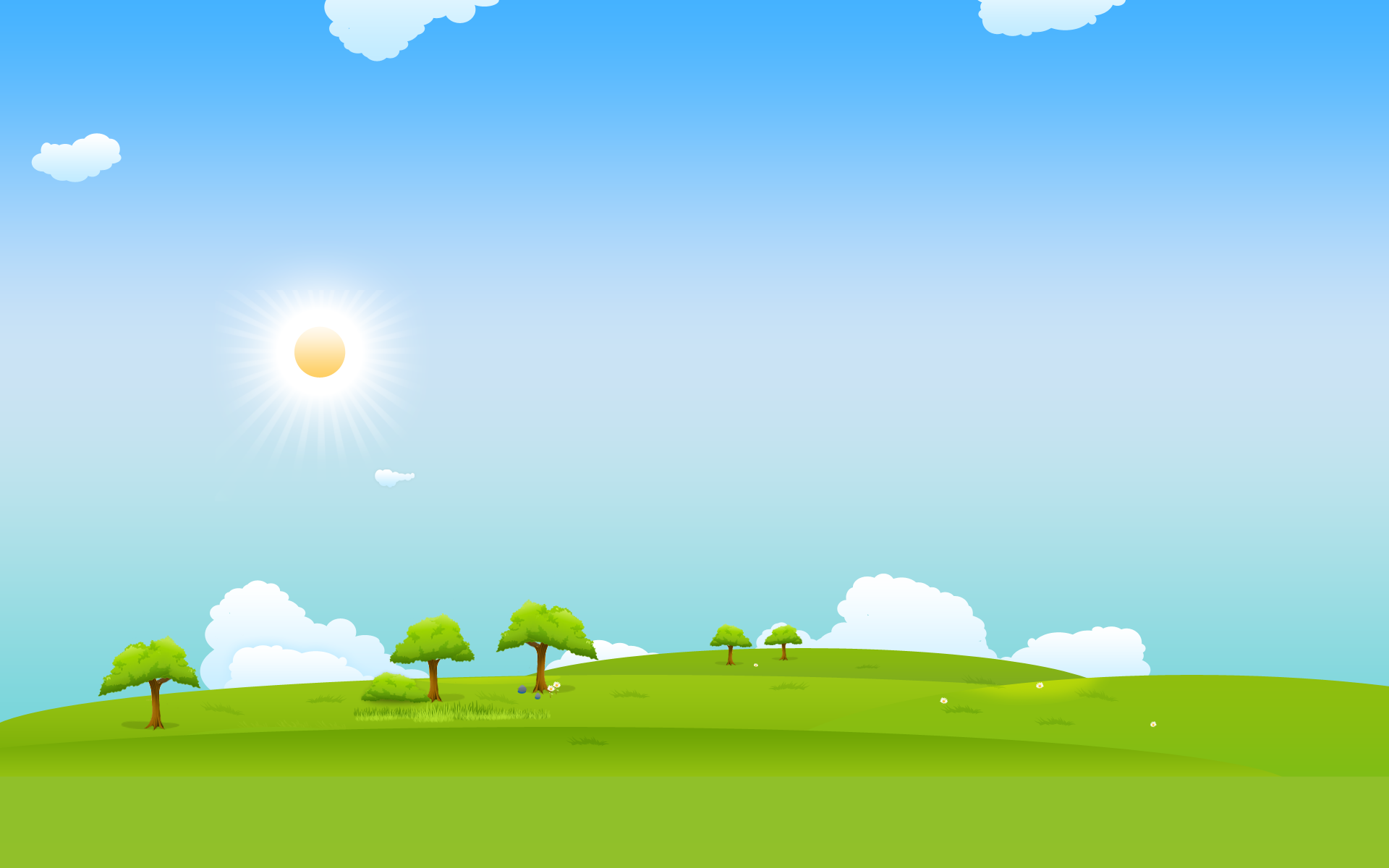 LET’S COUNT NUMBERS FROM 41 TO 50
Pingoo will jump on the rocks 
By counting 41 to 50
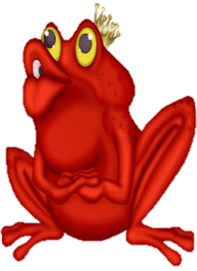 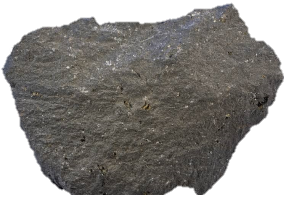 50
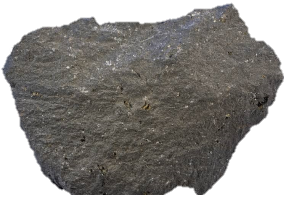 49
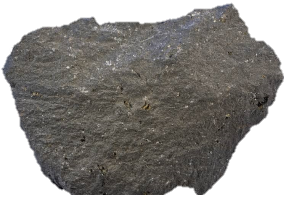 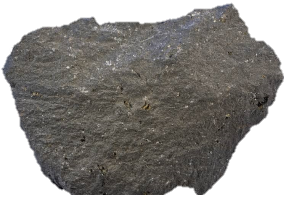 48
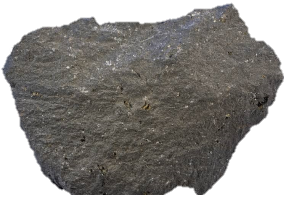 47
46
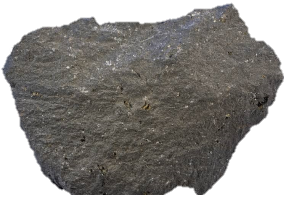 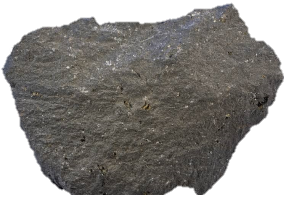 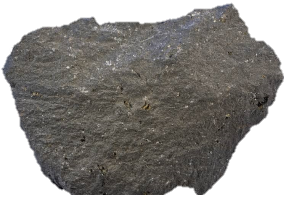 45
43
44
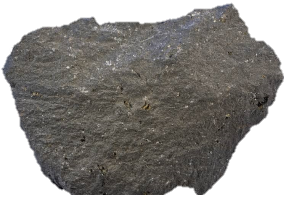 42
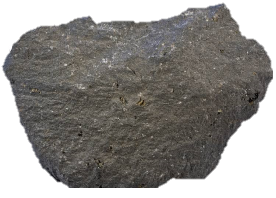 41
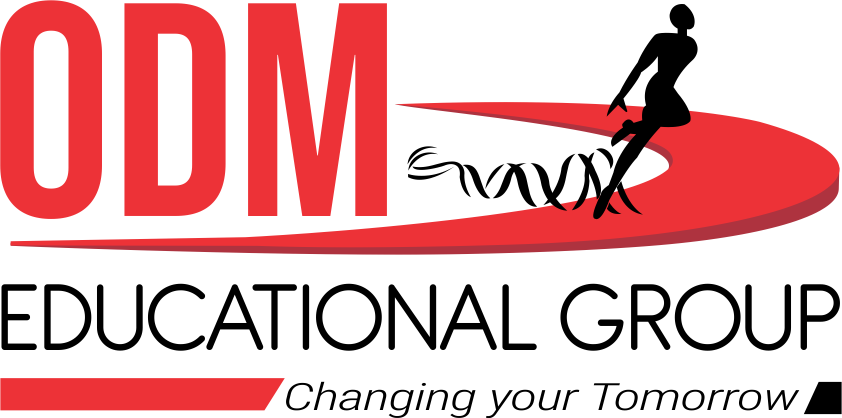 COUNT 31 TO 40 AND ENCIRCLE THE NUMBERS.
18
40
36
35
10
31
37
45
38
25
17
19
34
33
45
39
32
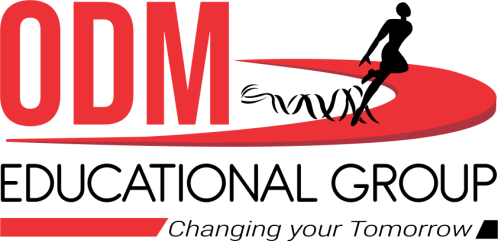 THANKING YOU
ODM EDUCATIONAL GROUP
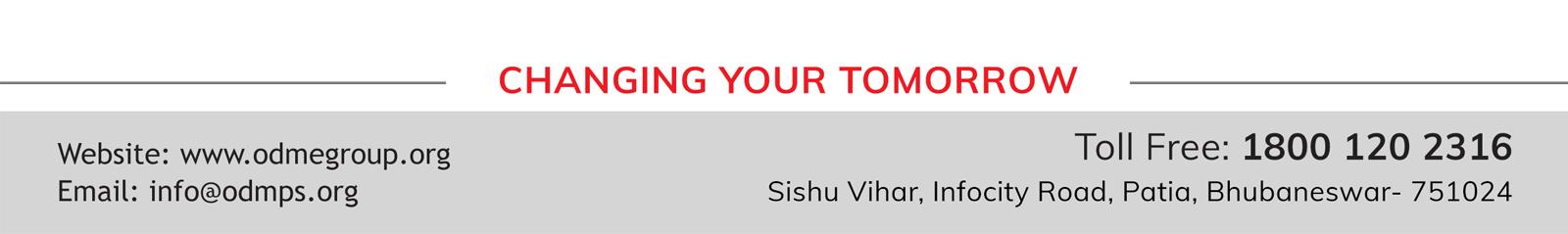